Advancing Healthy and Sustainable Diets for all
LESSON 5: FOOD AS MEDICINE
REFLECTION
DO YOU THINK YOU ATE BETTER OR WORSE THAN YOU NORMALLY DO OVER THE HOLIDAYS?
WHAT GOALS DID YOU SET TO IMPROVE YOUR DIET OVER THE HOLIDAY SEASON?
WHAT WERE SOME BARRIERS TO ACHIEVING THESE GOALS? 
WERE YOU MINDFUL OF YOUR CONSUMPTION? 
DID YOU PRACTICE MINDFUL EATING? HOW CAN YOU EAT MORE MINDFULLY IN THE FUTURE?
Advancing Healthy and Sustainable Diets for All	Lesson Plan #5 – Food as Medicine
What are sustainable diets? “Healthy diets from sustainable food systems that advance the human condition and conserve ecological resources in socially acceptable ways.”1
What is the goal of this curriculum? To introduce consumers to sustainable diets and food systems concepts and to build capacity for behavior change and system advocacy to advance healthy and sustainable diets for all.
According to the US Dietary Guidelines, Americans eat too much food on the left and not enough on the right.
Foods high in micronutrients (vitamins and minerals)
Foods high in macronutrients (carbohydrates, lipids, fats)
This Photo by Unknown Author is licensed under CC BY-SA-NC
This Photo by Unknown Author is licensed under CC BY
By eating a balanced diet, we can achieve optimal human and environmental health
This Photo by Unknown Author is licensed under CC BY-SA
Activity: Essential Micronutrients
Activity: Nutrient Density
Scientists have identified which fruits and vegetables  have the highest nutrient density. Can you guess what they are??
Activity: Nutrient Density
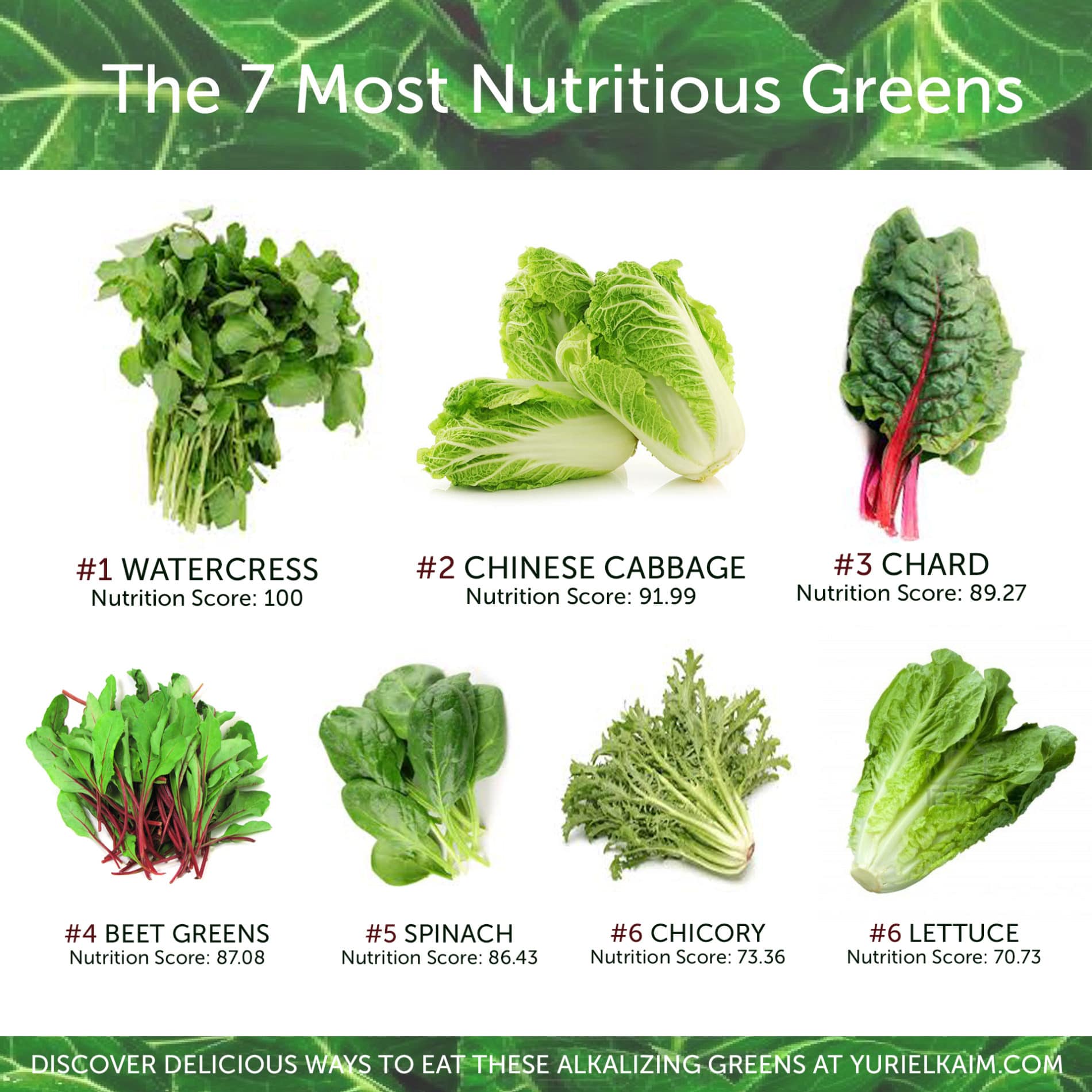 Scientists have identified which fruits and vegetables  have the highest nutrient density. Can you guess what they are??
Closing reflection and goal setting